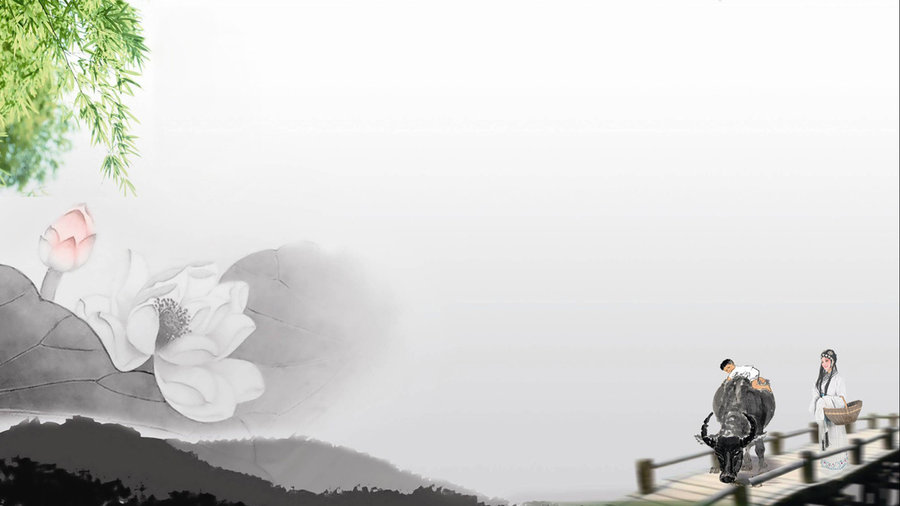 《小学生古诗文诵读有效性策略的研究》研究报告
一、研究背景和意义二、研究的目标与内容三、研究过程四、成果推广
一、研究背景和意义1、《课程标准》的要求2、传统文化进校园的时代召唤3、学生学习的需求
二、研究的目标与内容（一）研究目标1、培养学生对传统文化的兴趣2、学生能有个性地朗读优秀的传统经典文章或诗词，背诵一定量的经典诗文，积累一定的人文底蕴。3、把学习传统经典诗歌和语文课堂教学相融合，拓宽语文学习的内容、形式与渠道
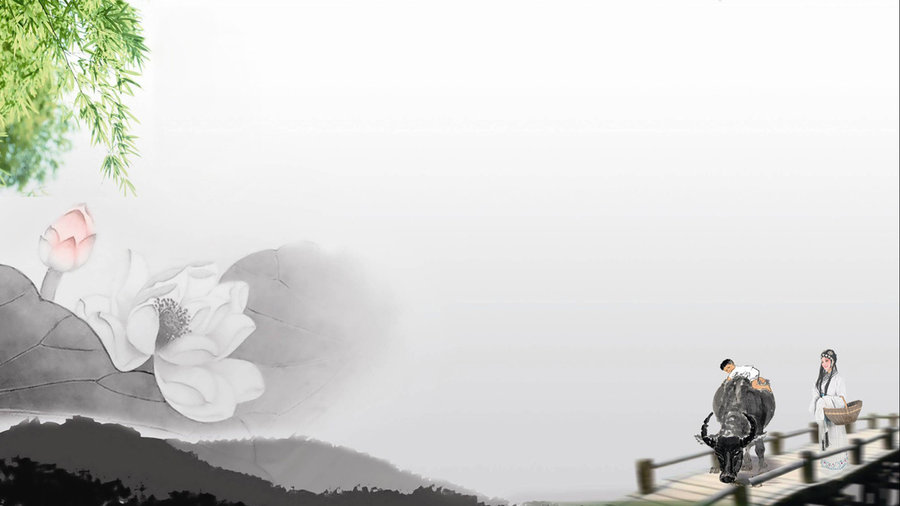 （二）研究内容针对《小学生必背古诗75首》以及一些经典古诗展开一系列活动
三、研究过程1、理论支撑习方法
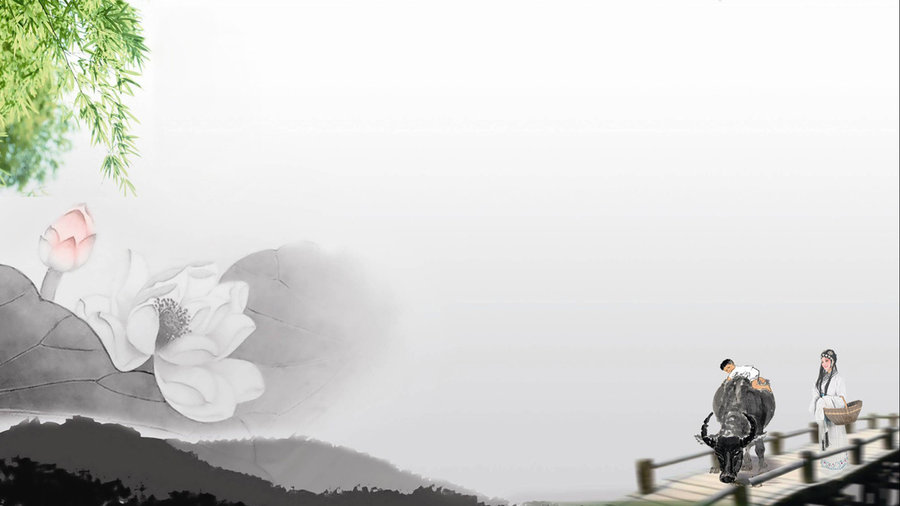 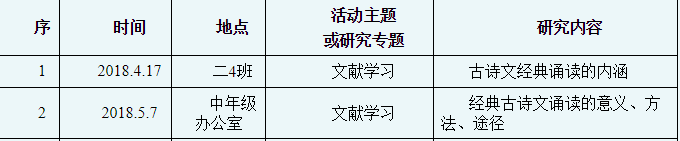 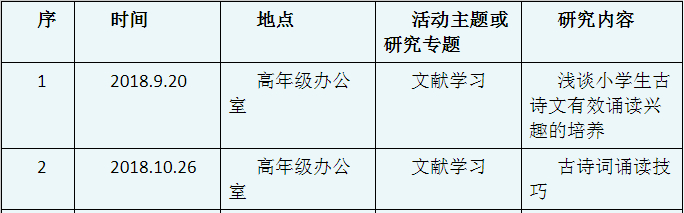 2、每周实践常坚持
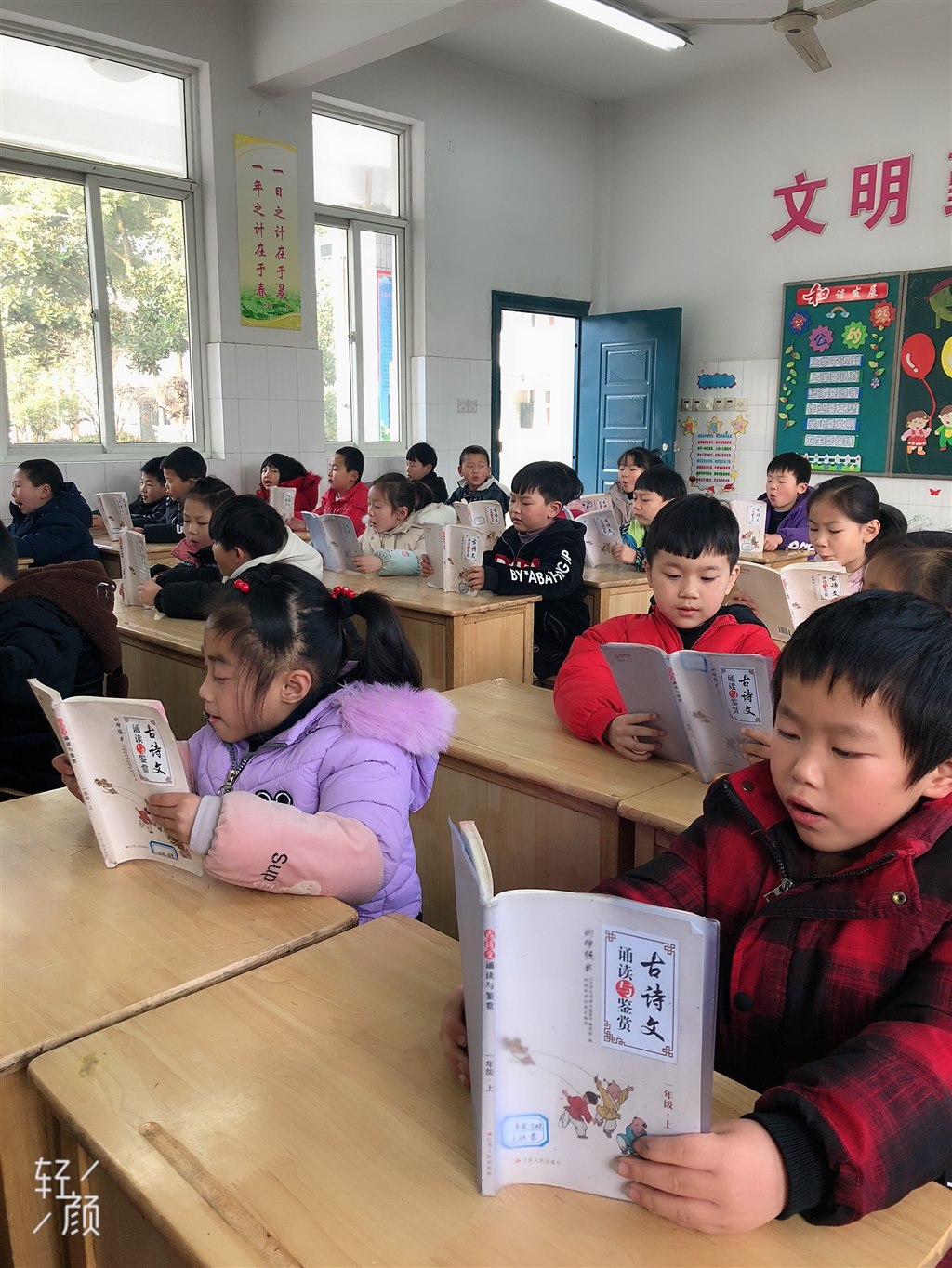 晨
诵
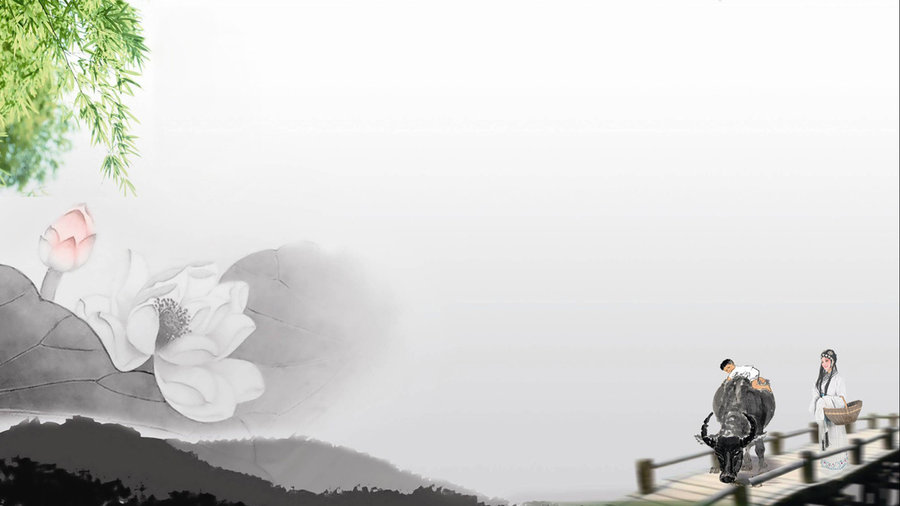 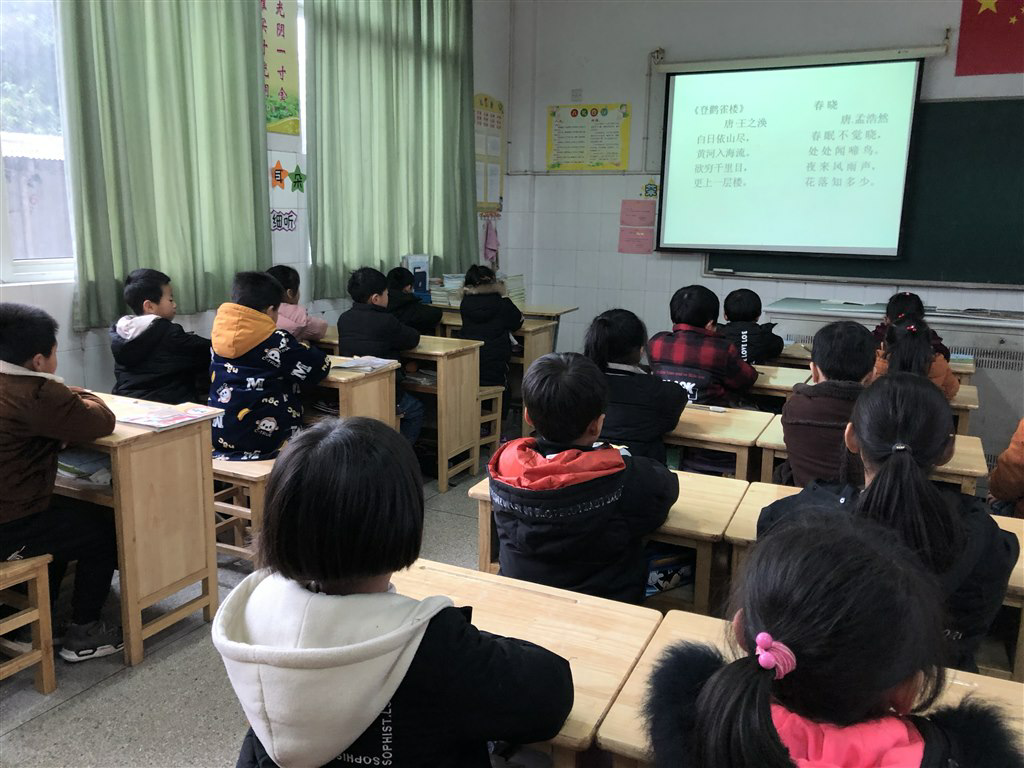 课
前
齐
诵
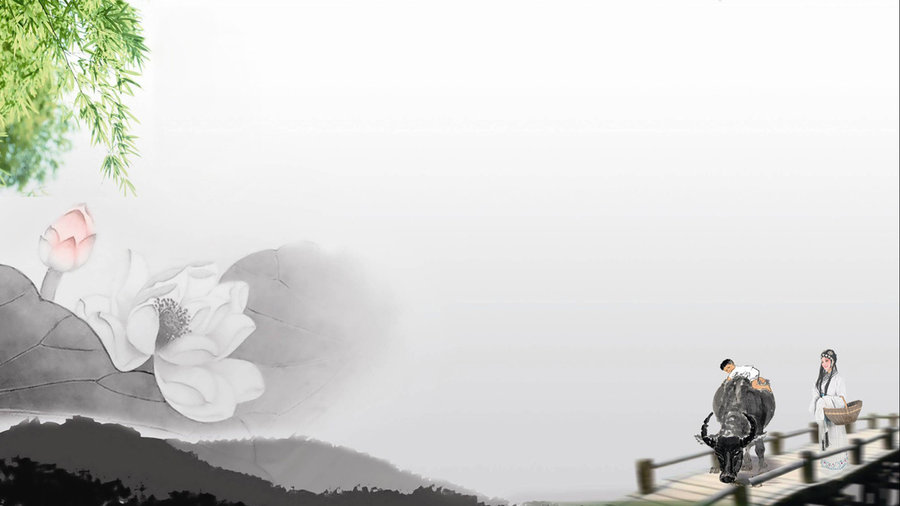 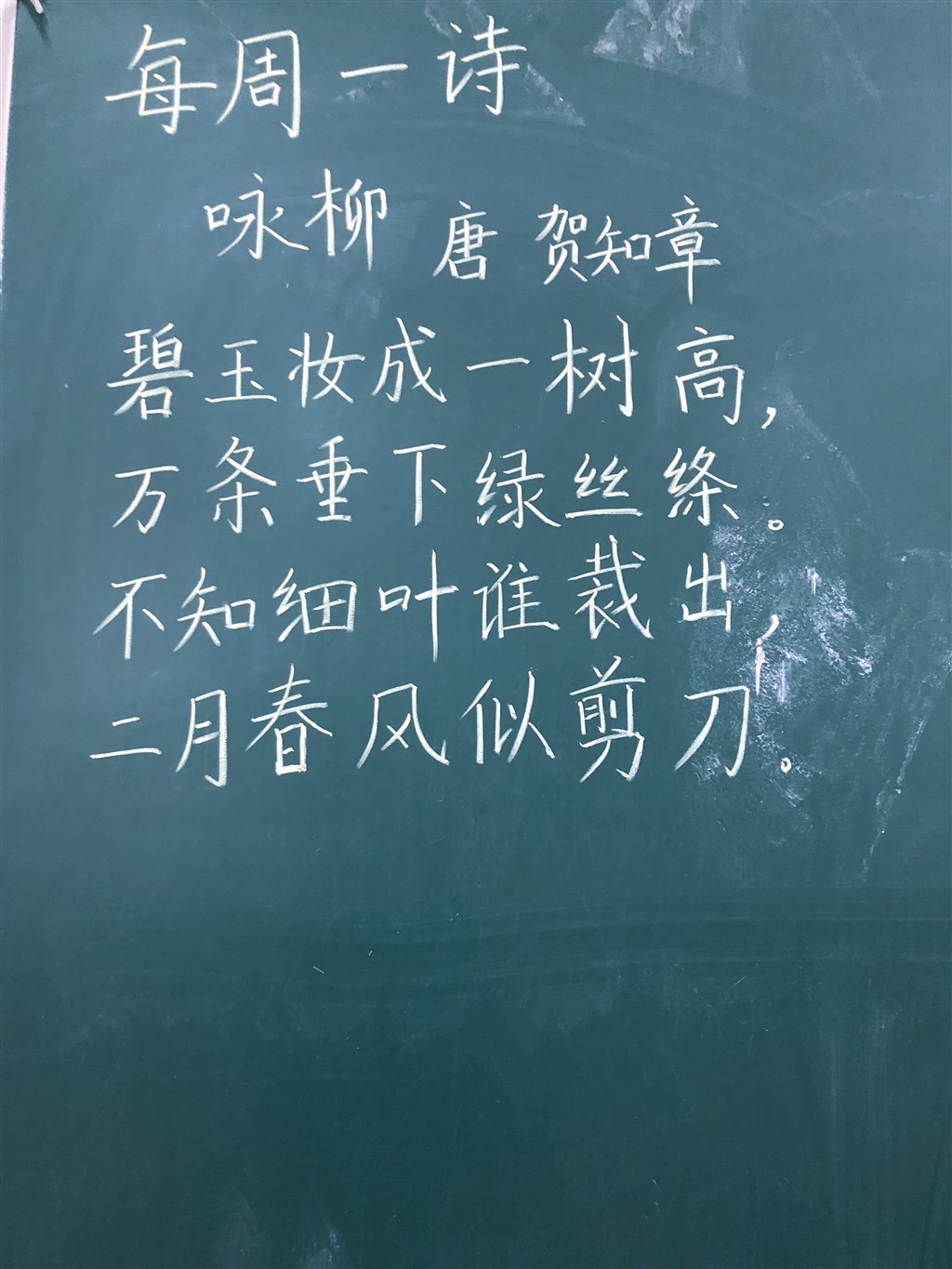 每
周
一
诗
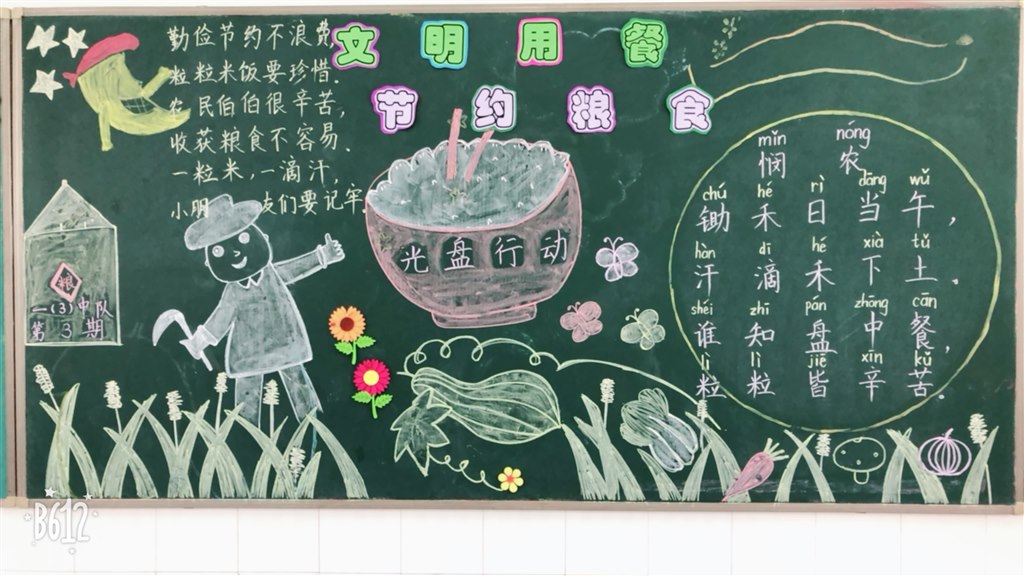 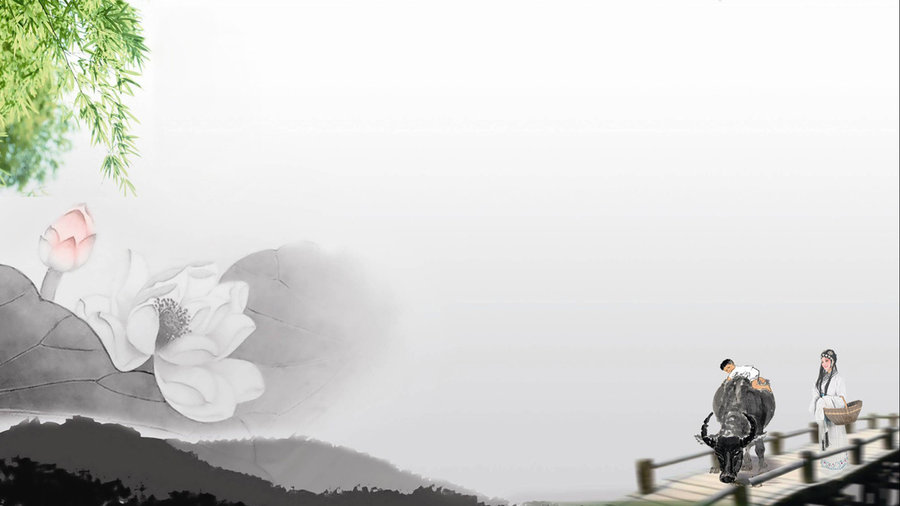 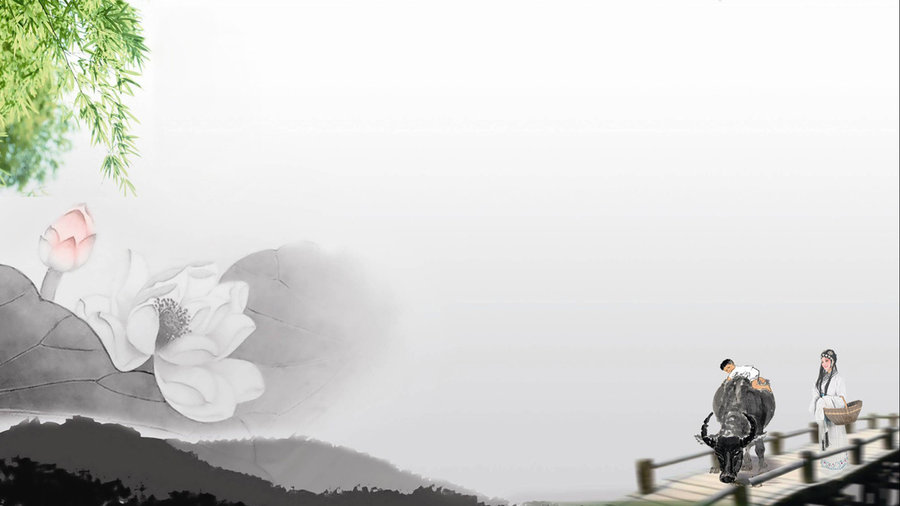 板
报
文
化
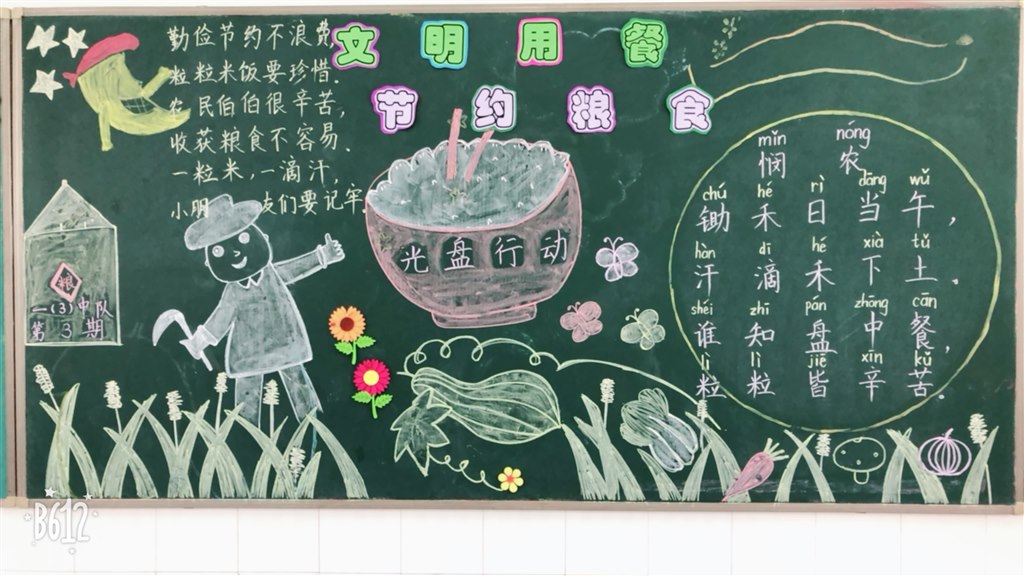 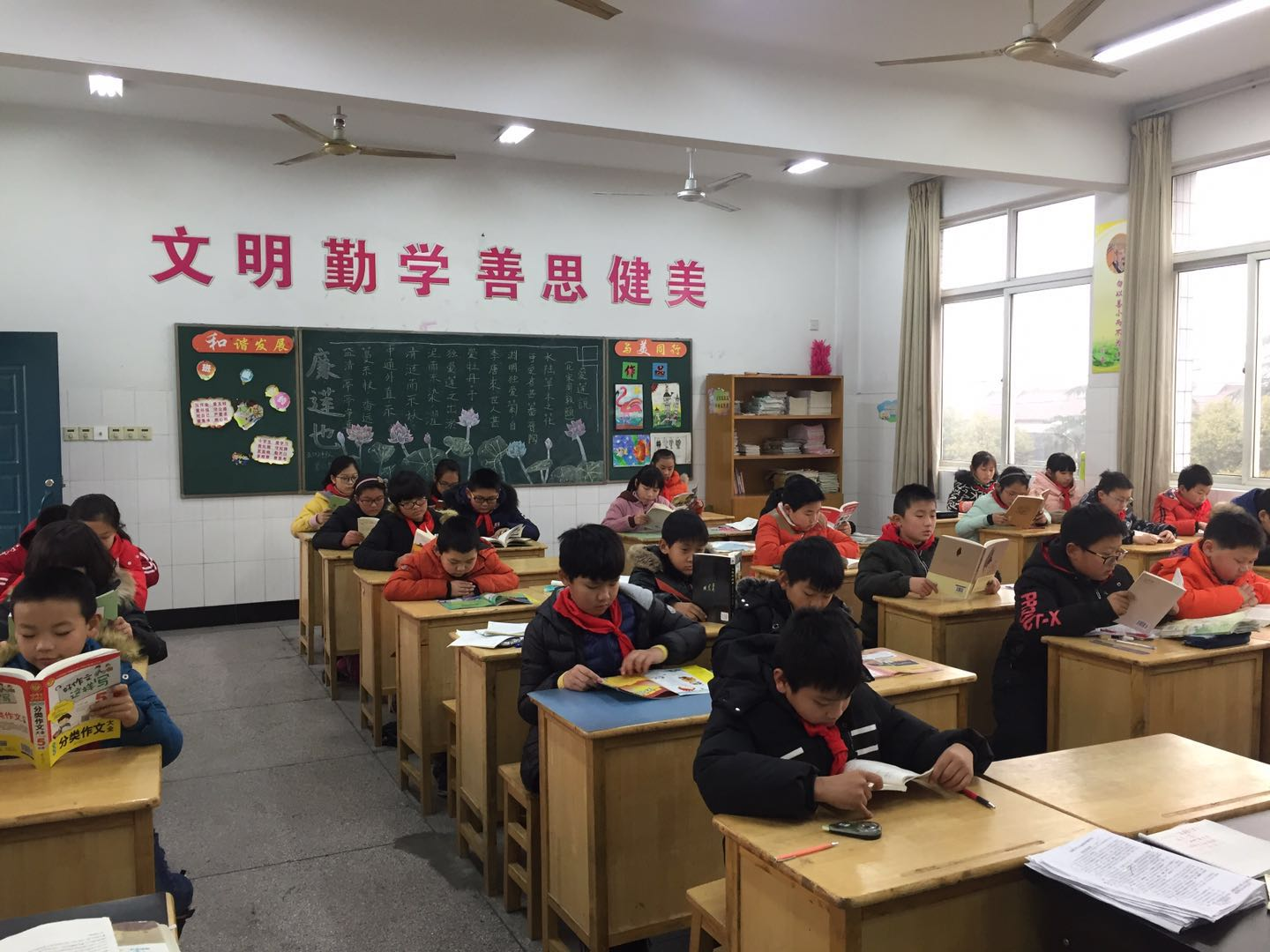 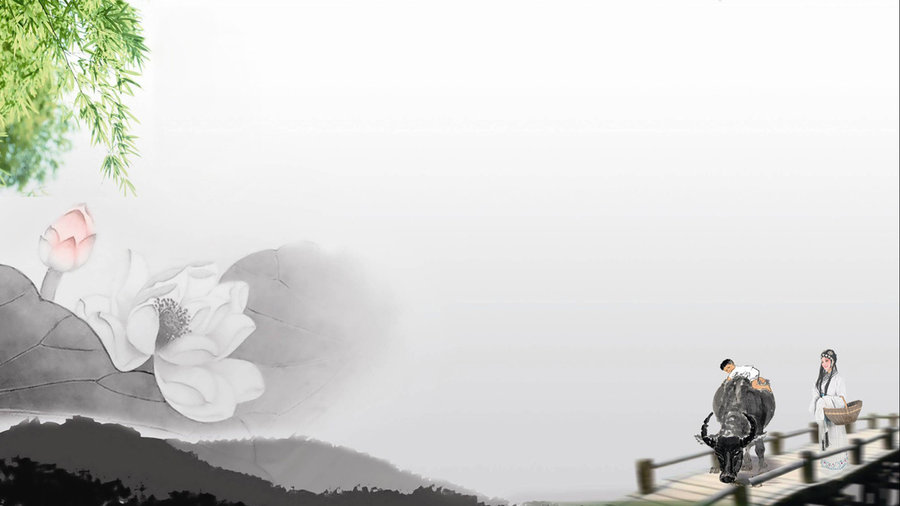 亲子古诗大挑战
周五古诗文诵读
3、语文检测出成效
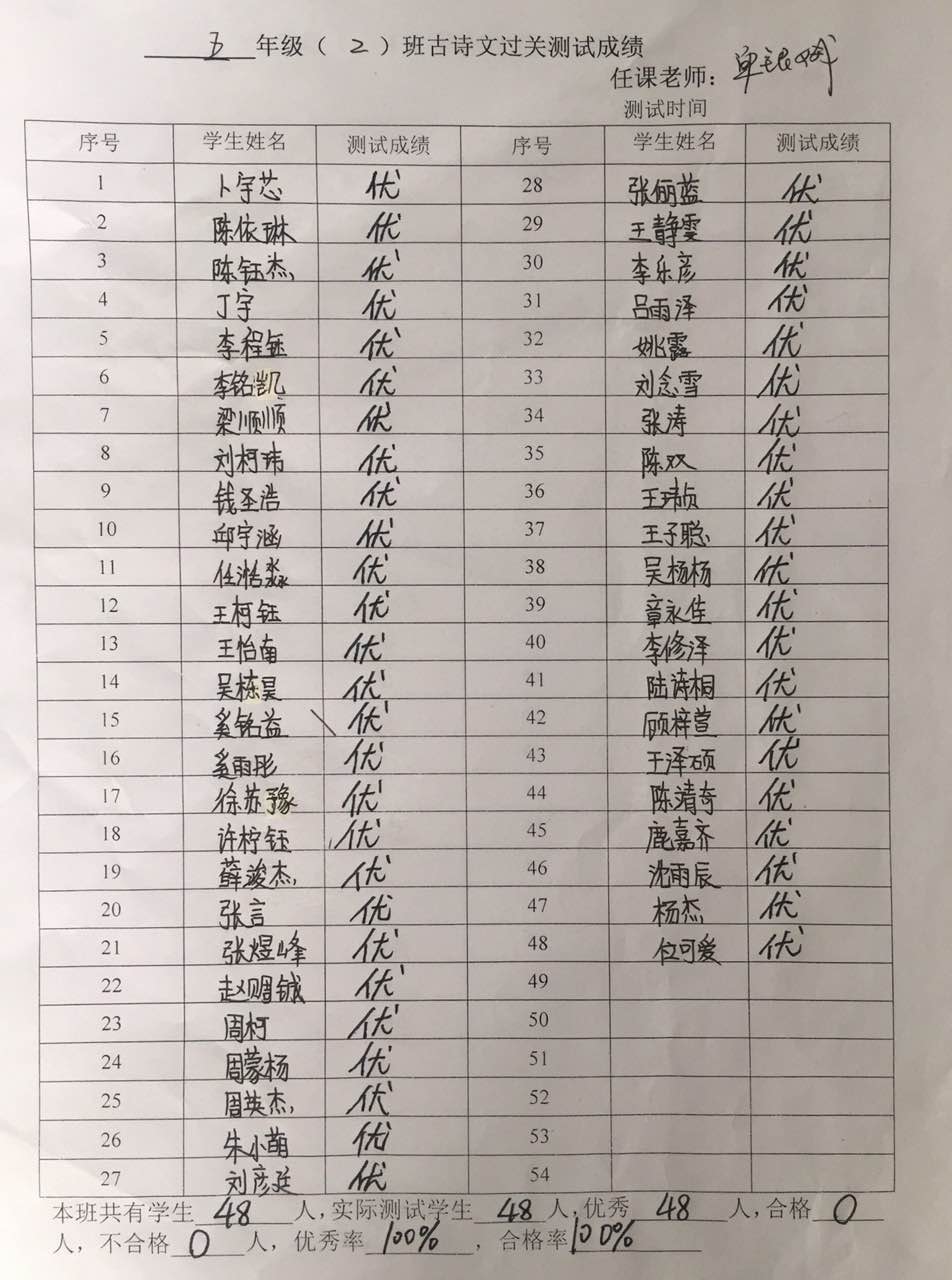 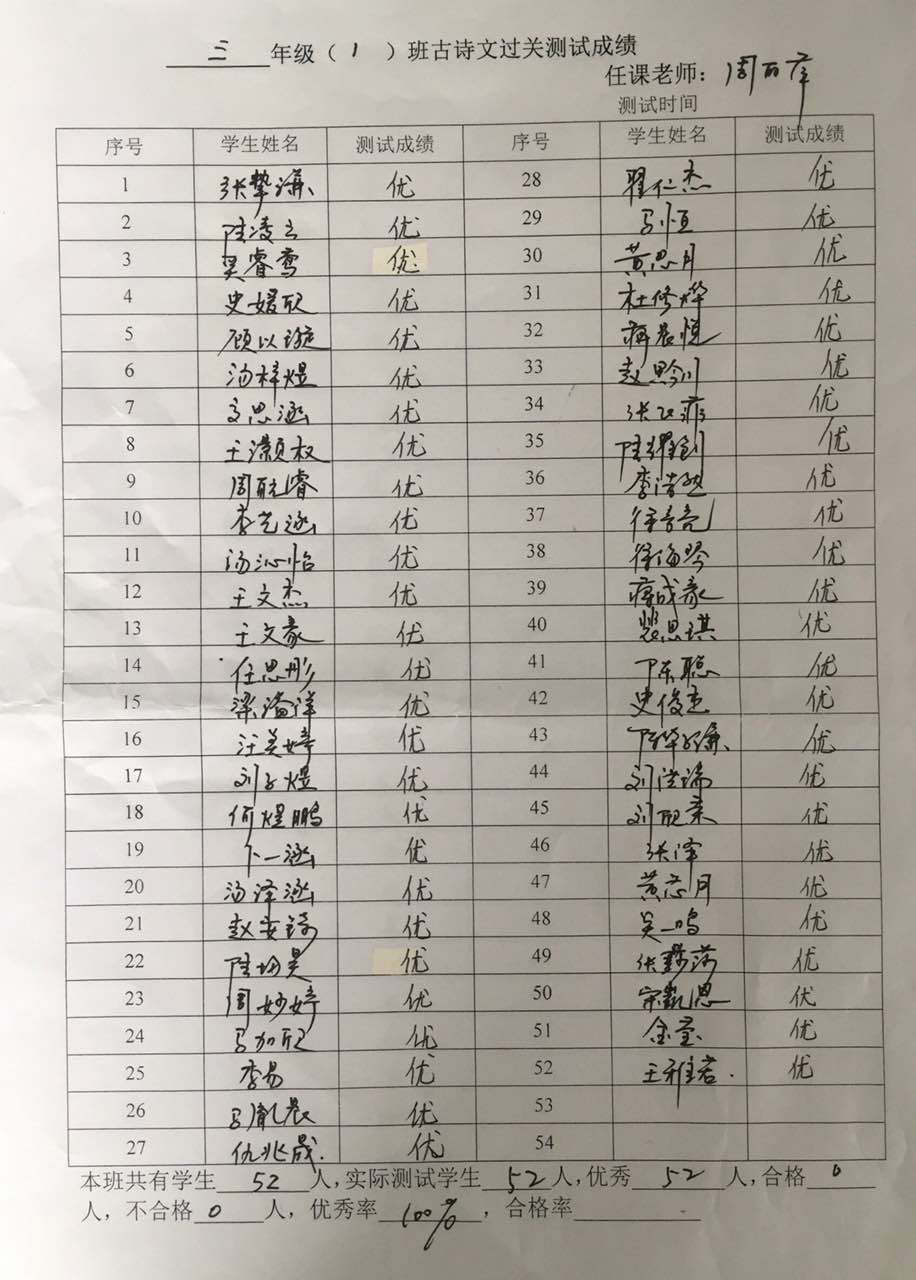 4、美文诵读展风采
四、成果推广